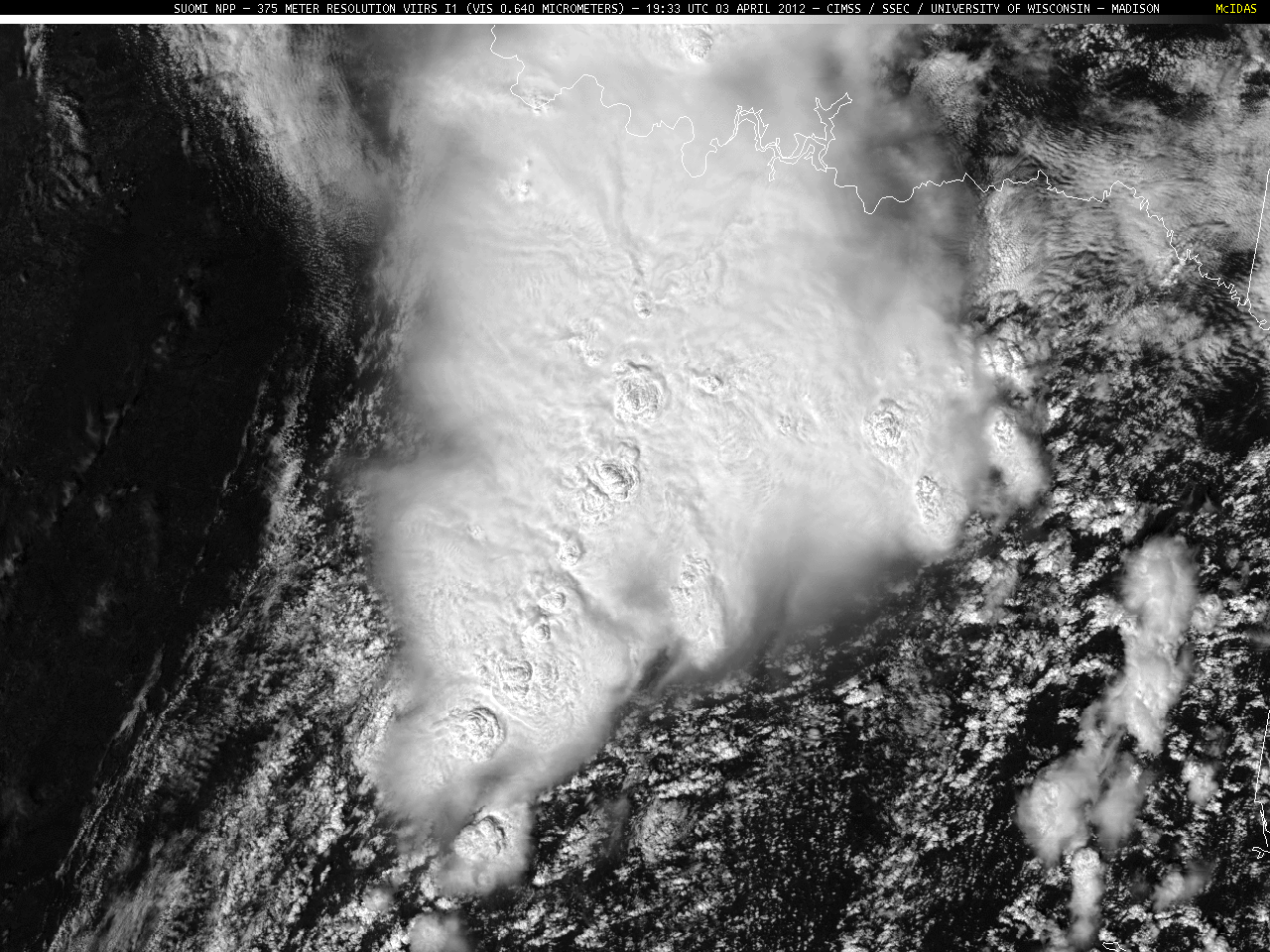 NCEP Centers Preparation for the new jpss series:  current polar-orbiting satellite applications
Michael J. Folmer 
(UMCP/ESSIC/CICS)
Satellite Liaison at OPC/SAB/TAFB/WPC

Contributions:
Amanda Terborg (CIMSS/AWC), Andrea Schumacher (CIRA/NHC), and 
Bill Line (CIMMS/SPC)
2016 PG/UR Meeting
Norman, OK
05/11/16
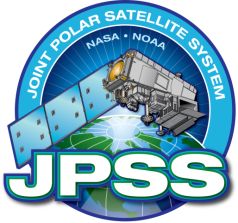 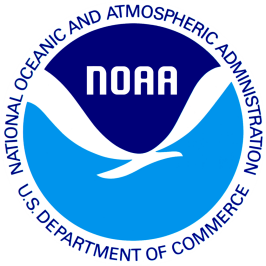 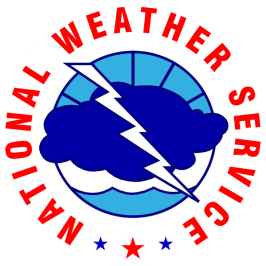 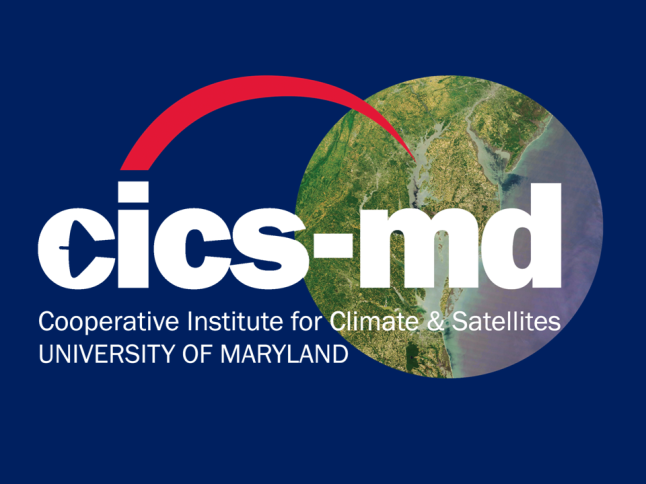 1
Getting Polar-Orbiting Products into Operations at NCEP National Centers
Prior to the Satellite Proving Ground (GOES-R and JPSS), many polar-orbiting products were available in operations:
Scatterometers
Altimeters
BTPW
SST
The Satellite Proving Ground helped introduce new polar imagery and products:
S-NPP VIIRS into operations around the time of Hurricane Sandy (October 2012 – SPoRT/CIMSS)
MODIS imagery to introduce RGBs (SPoRT/CIRA)
Passive Microwave Imagery (SPoRT/GPM)
NOAA/NWS Marine Responsibility
High Seas - HSF
Offshore - OFF
Coastal - CWF
WARNINGS Hurricane Force
Storm
Gale
METAREA XII
METAREA IV
METAREA XVI
[Speaker Notes: NOAA / National Weather Service has three tiers of marine warning and forecast responsibility:
HIGH SEAS – (RED) GMDSS requirement for METAREAs IV, XII, XVI and adjacent waters
OFFSHORE – (yellow) waters to EEZ and beyond Coastal waters – with the COASTAL: waters meets GMDSS NAVTEX requirement.
COASTAL Waters – (light blue) on average within 60 n mi of coast and includes bays, rivers, estuaries, and Lakes. 

COASTAL and OFFSHORE Zones are not just over the Atlantic and Pacific basins but include all the challenges of the Chukchi and Beaufort Seas. A location void of conventional observations and only served presently by the CryoSat altimeter and ASCAT and OSCAT scatterometers for winds and waves.]
Satellite Observations vs. Model ForecastsGFS and ECMWF 500 mb Heights overlaid on WV
March 6 & 7, 2013 Nor’easterBlended Total Precipitable Water Percent of Normal
OPC Activities Ocean Winds ASCAT A & B
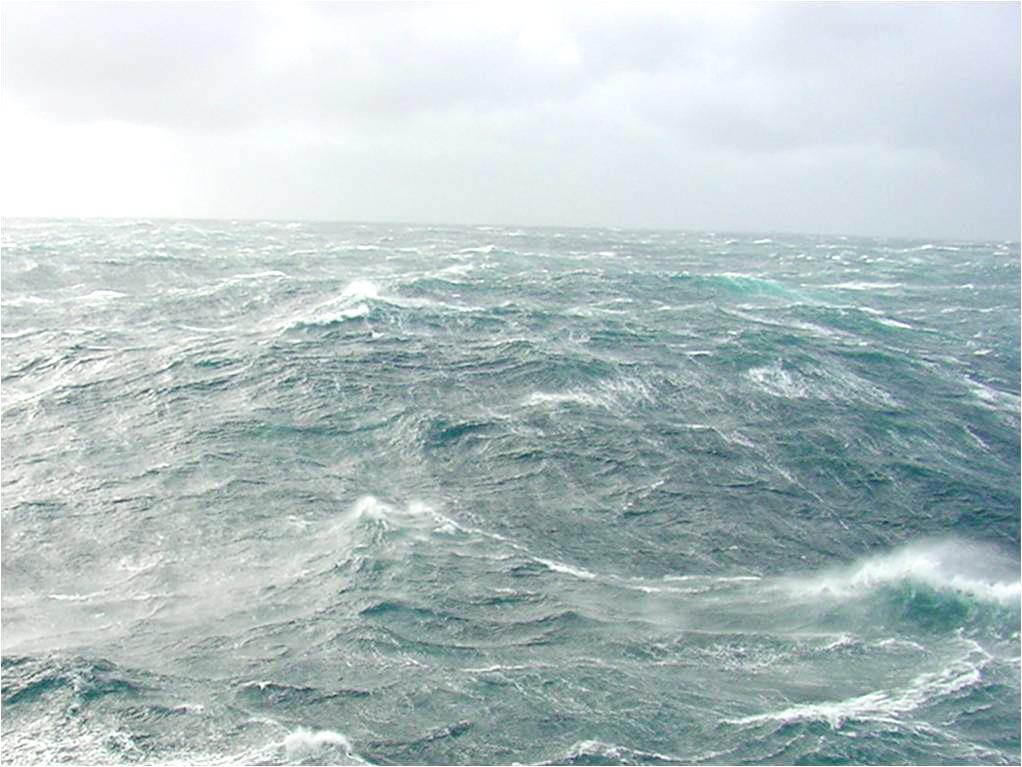 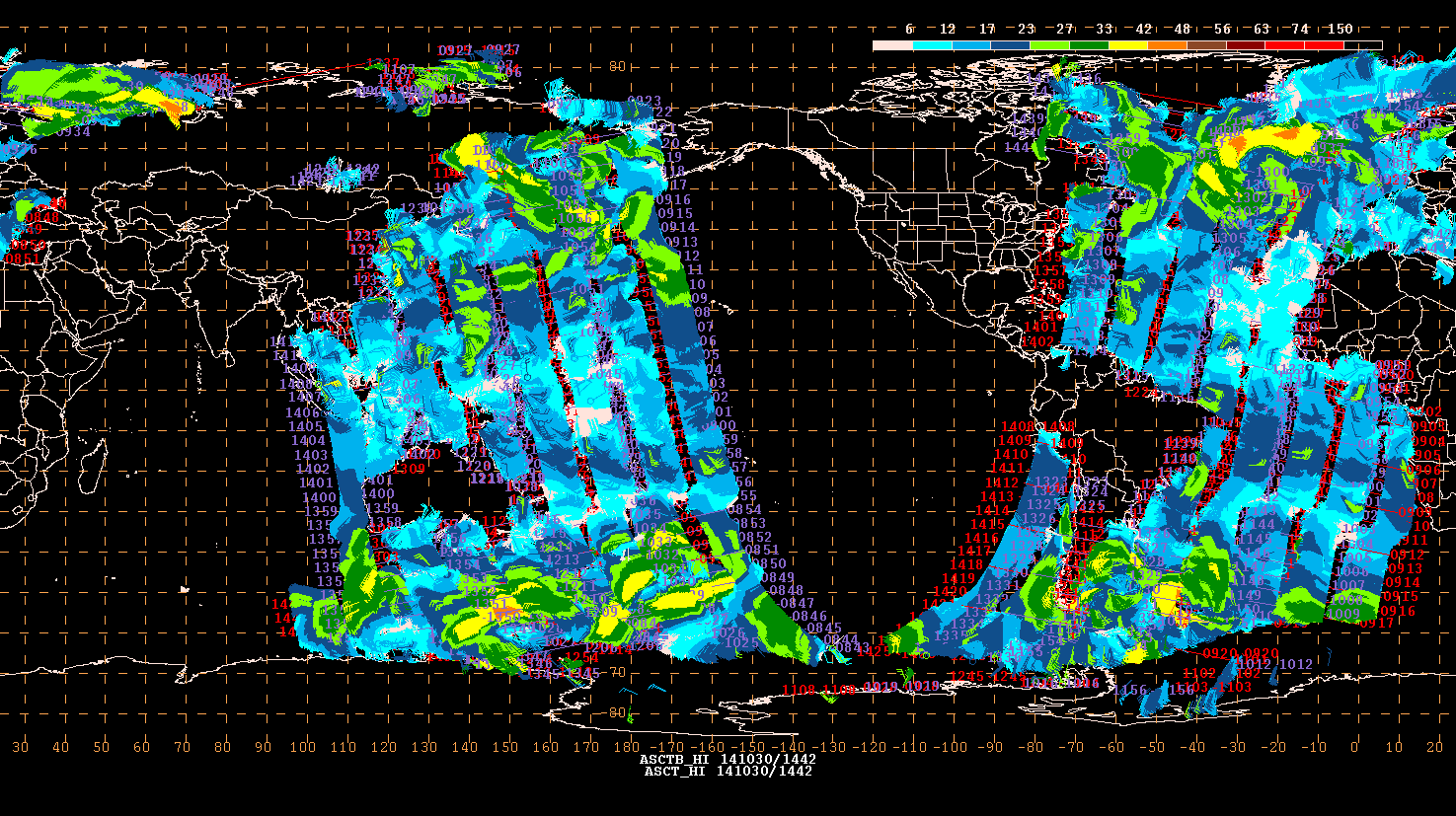 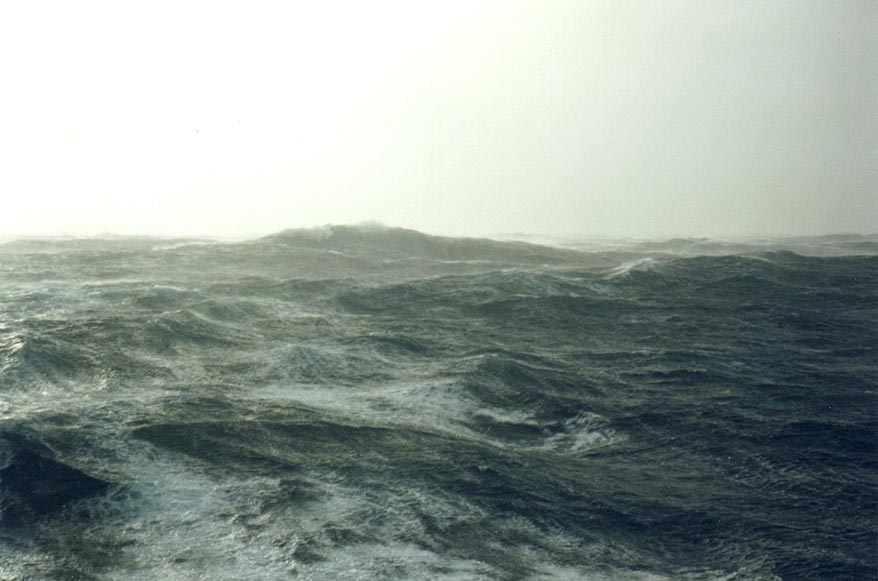 OPC Activities Ocean Waves
Jason-2 and Cryosat
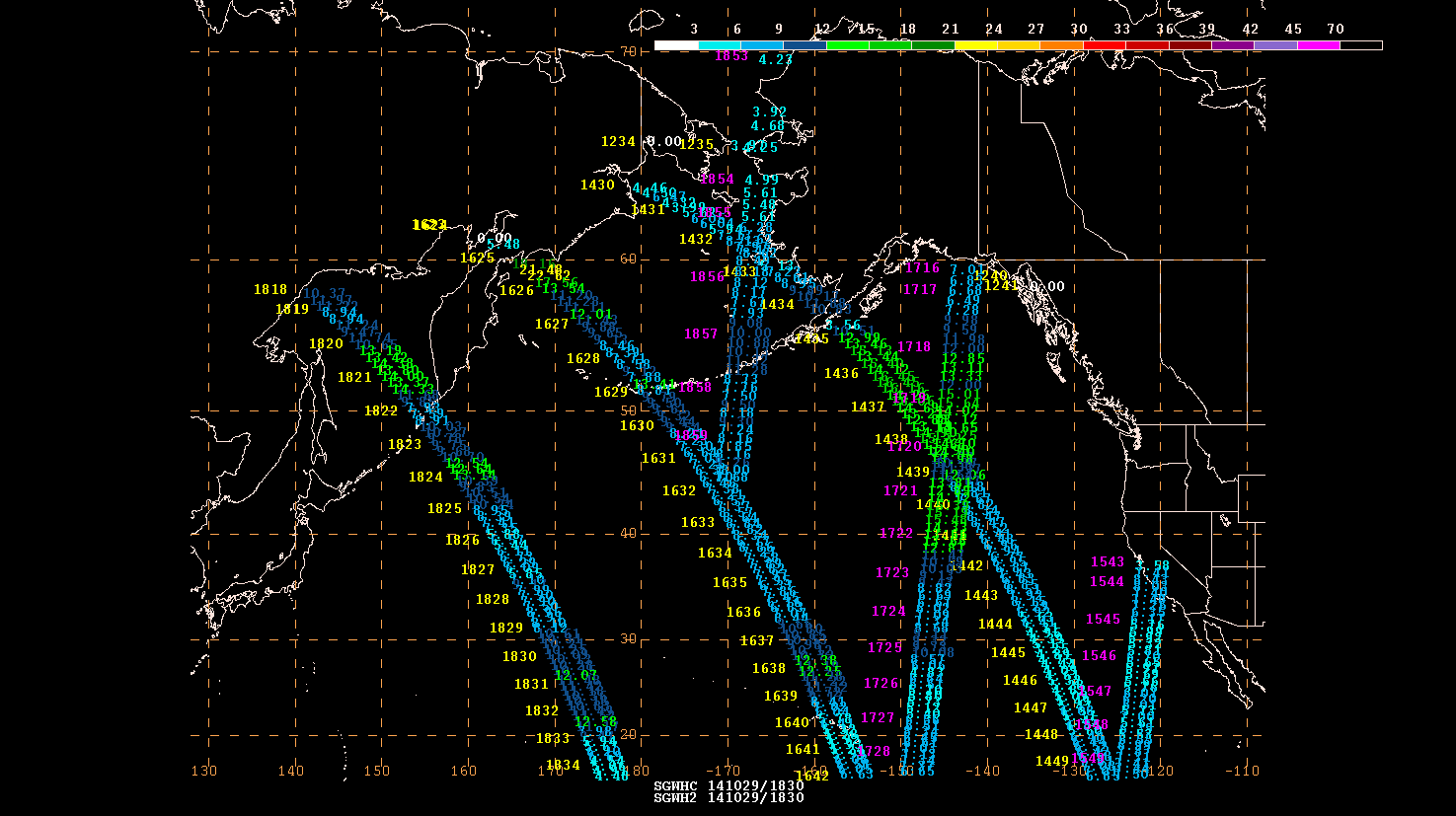 7
Introducing the JPSS Proving GroundNCEP Centers Edition
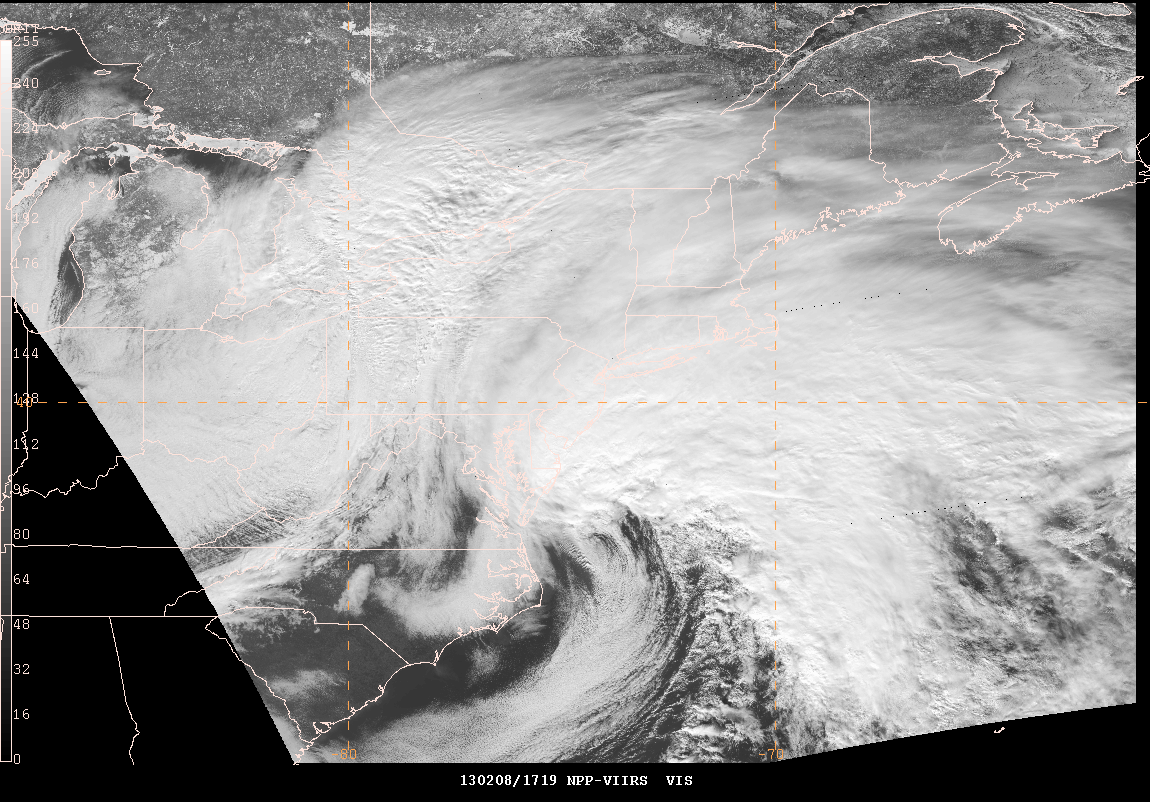 VIIRS Visible
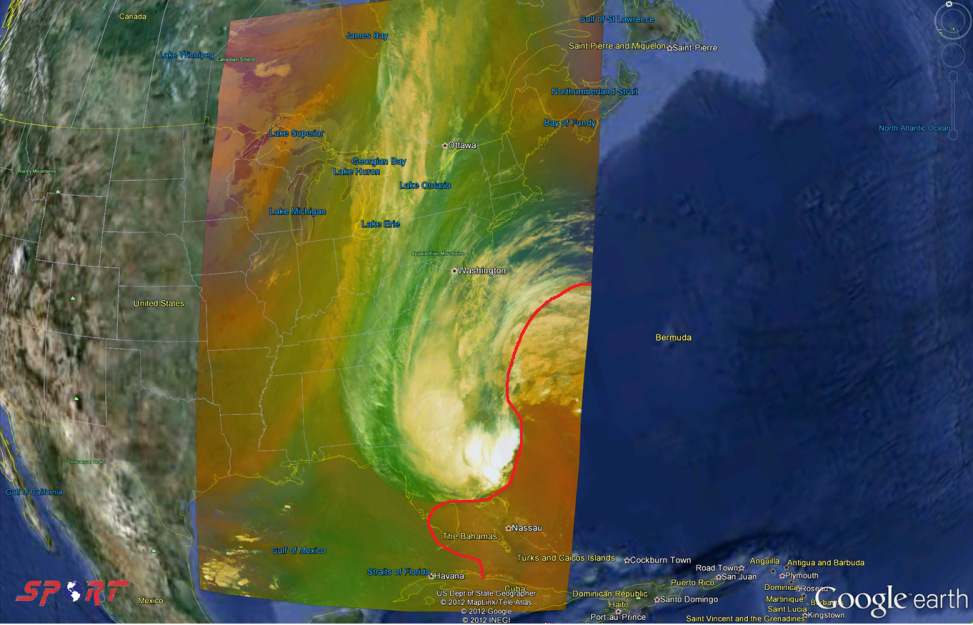 VIIRS/CrIS RGB Air Mass
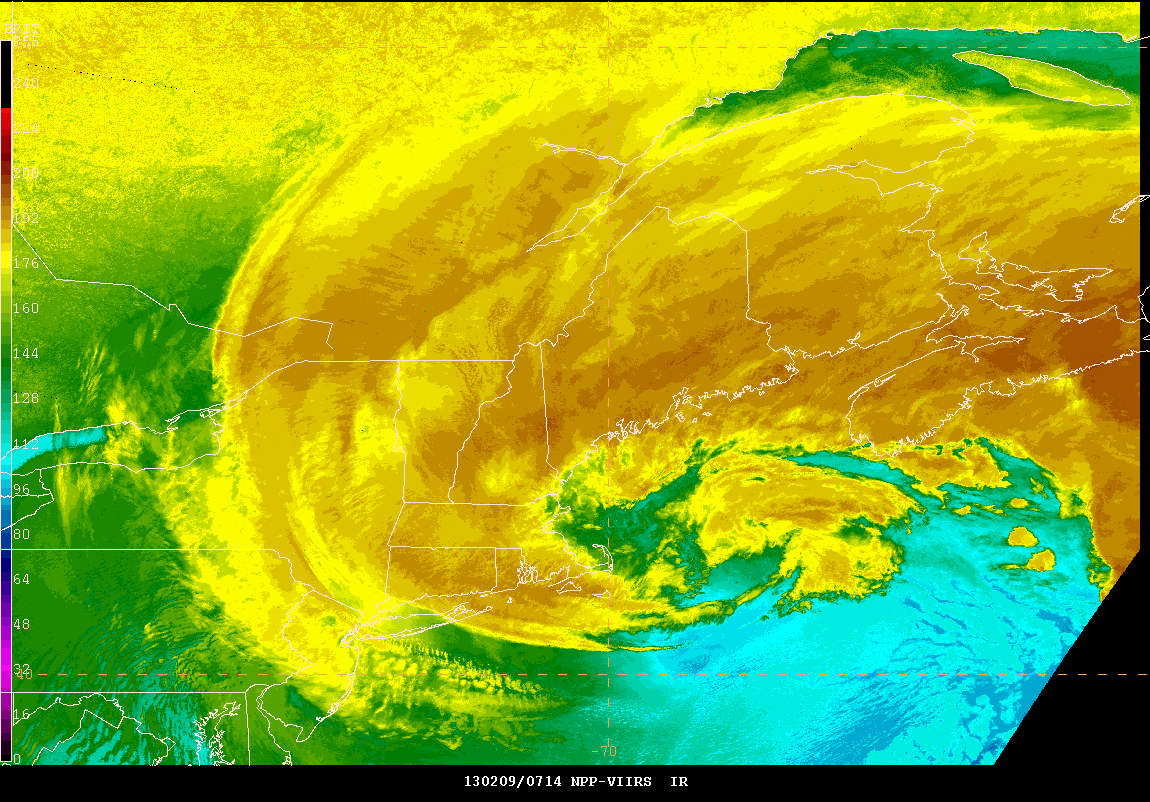 VIIRS Longwave IR
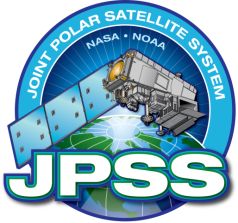 VIIRS Day-Night Band
Provided by CIMSS and NASA SPoRT
Arctic Imagery4 km Infrared Geo/Leo Blend
Courtesy of Matthew Lazarra (CIMSS)
MODIS/VIIRS Longwave IR
Combining MODIS and VIIRS in One Display
Courtesy of CIMSS and SPoRT
First DNB image in NHC N-AWIPS workstationsHurricane Manuel (2013)
Courtesy of CIMSS and SPoRT
SPoRT GOES-13 Hybrid Product4 km Infrared Geo/Leo Blend
Courtesy of Matt Smith (SPoRT)
NUCAPS in AWIPS II D2D
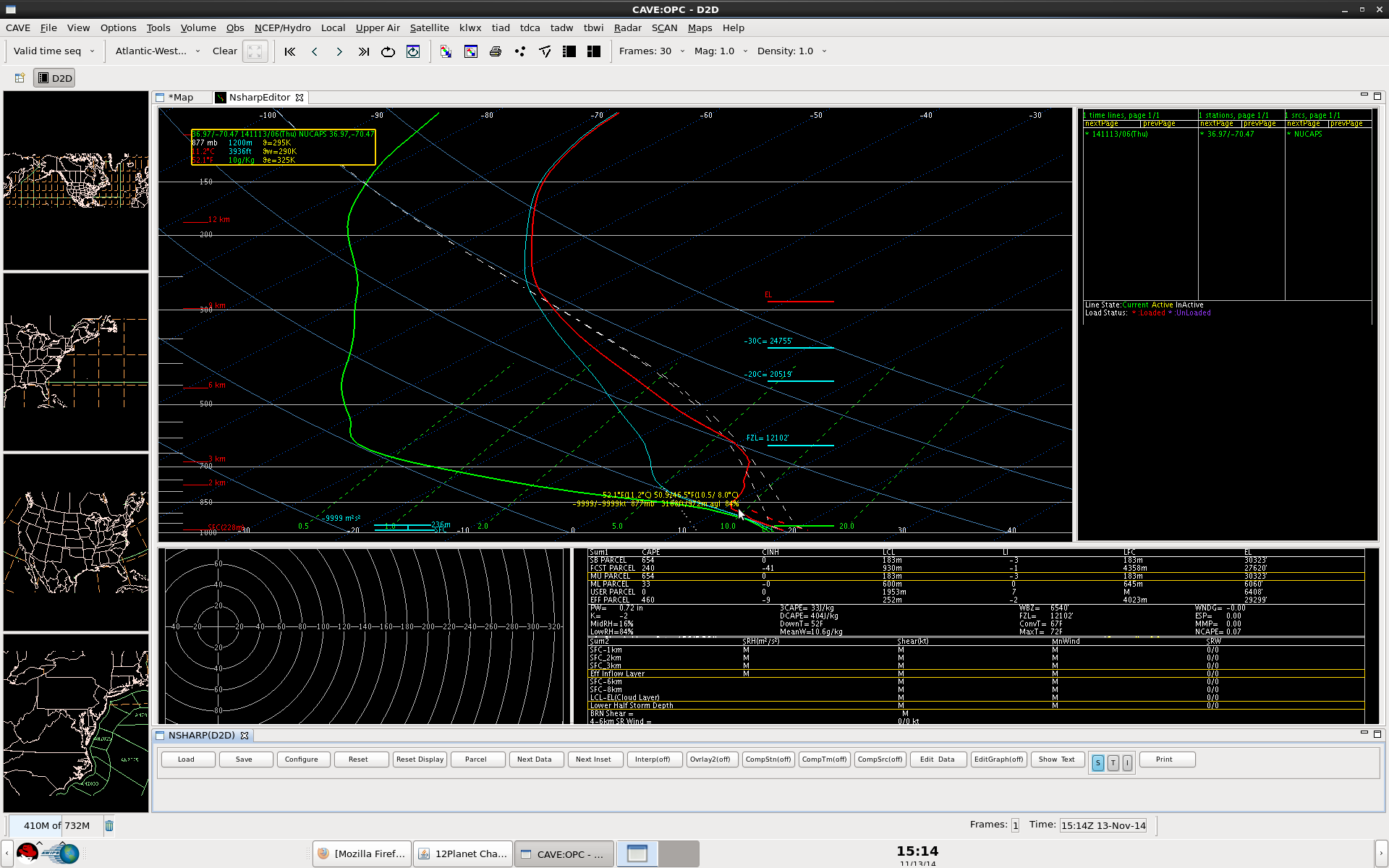 CIRA Layered Precipitable Water
700-500 mb Layer
Courtesy of CIRA and SPoRT
ATMS 88GHz “V”Super Typhoon Vongfong (2014)
Courtesy of SPoRT and GPM
AWC/JPSS User Readiness
Ground Readiness:
Receiving legacy polar satellites (POES, METOP) via ESPC geodist servers
Expect to receive NPP/JPSS via PDA for N-AWIPS and AWIPS-2
User Readiness:
Polar satellites used in global mosaics for international operations in N-AWIPS
Dust enhancement imagery used in AWC operations (CIRA – S. Miller)
Blowing dust SIGMETs
Ozone via NUCAPS/AIRS/IASI (SPoRT – E. Berndt) in AWIPS-2 D2d
Ozone Heights, Total Ozone, Ozone Anomaly
Proof of concept -> proposal with FAA to work with the National Aviation Meteorologists at the ATCSCC
Ozone discussion/analysis for the airlines
February 13th – Northeast Ozone
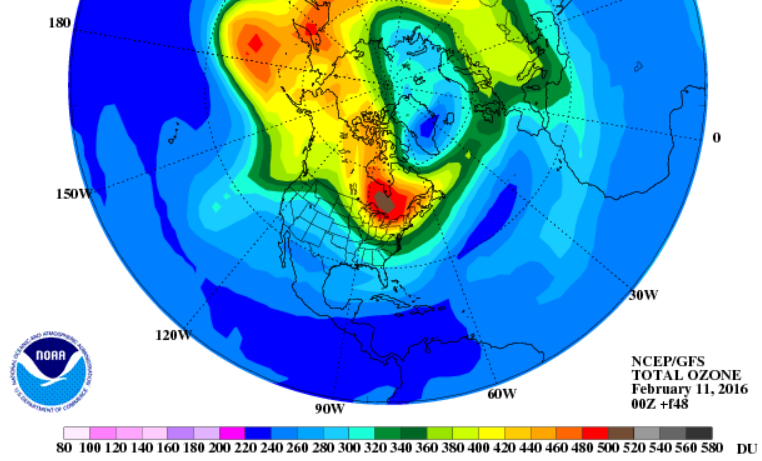 NWS/NCEP/AWC/NAM
Tropical to Extratropical Transition ProjectEmily Berndt (SPoRT), Michael Folmer (CICS), Jason Dunion (HRD), and Jeff Halverson (UMBC)Funded by JPSS PG/RR
R2O / O2R project that involves NHC, OPC, SAB, and WPC
Combines NUCAPS soundings, ozone retrievals, tropopause information, and aircraft data (dropwindsondes) with conventional water vapor imagery and the air mass RGB.
Goal:  Demonstrate the utility of NUCAPS soundings to identify and monitor the onset of a stratospheric air intrusion (SAI) event in the vicinity of a tropical cyclone.  Also look for how the SAI evolves and affects the TCs transition to an extratropical storm.
The first evaluation of this technique is slated for mid-July through 30 November with volunteer forecasters.
Air Mass RGB & NUCAPS O3 Anomaly: Hurricane Arthur 1800 UTC on 07/04/14
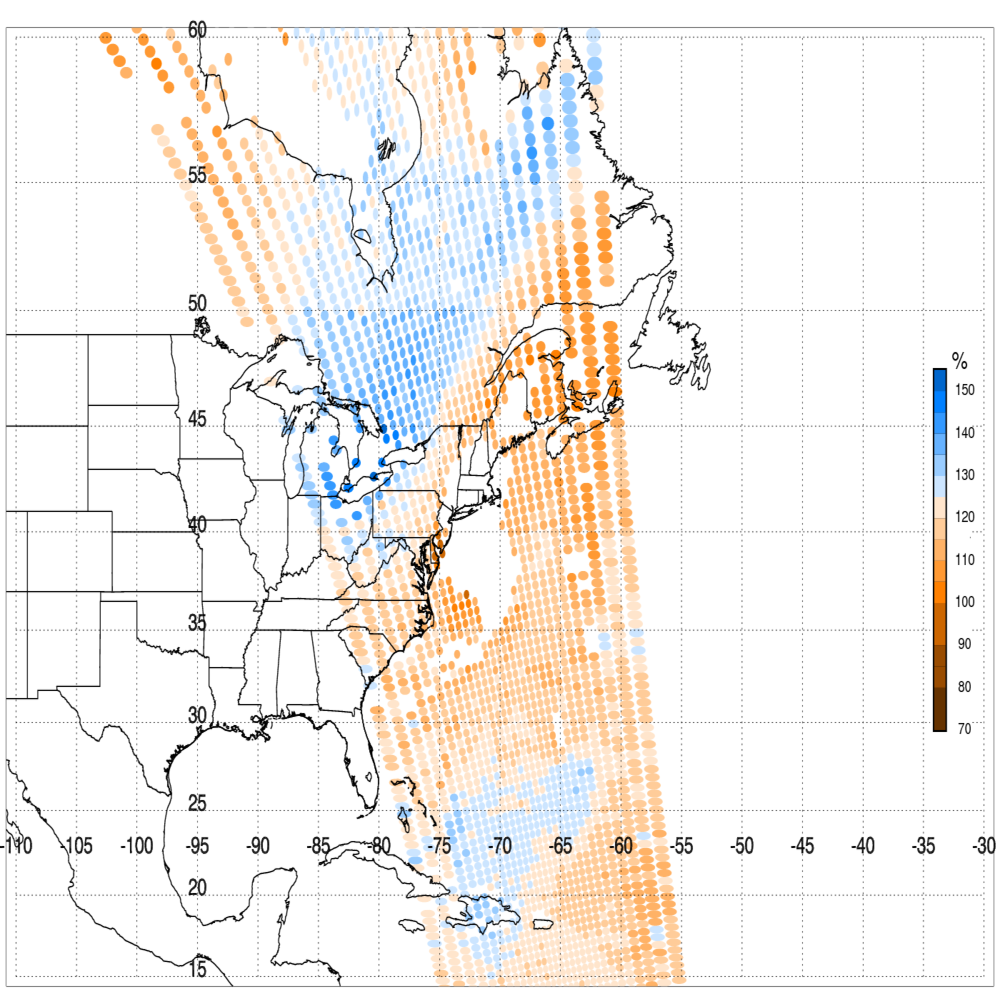 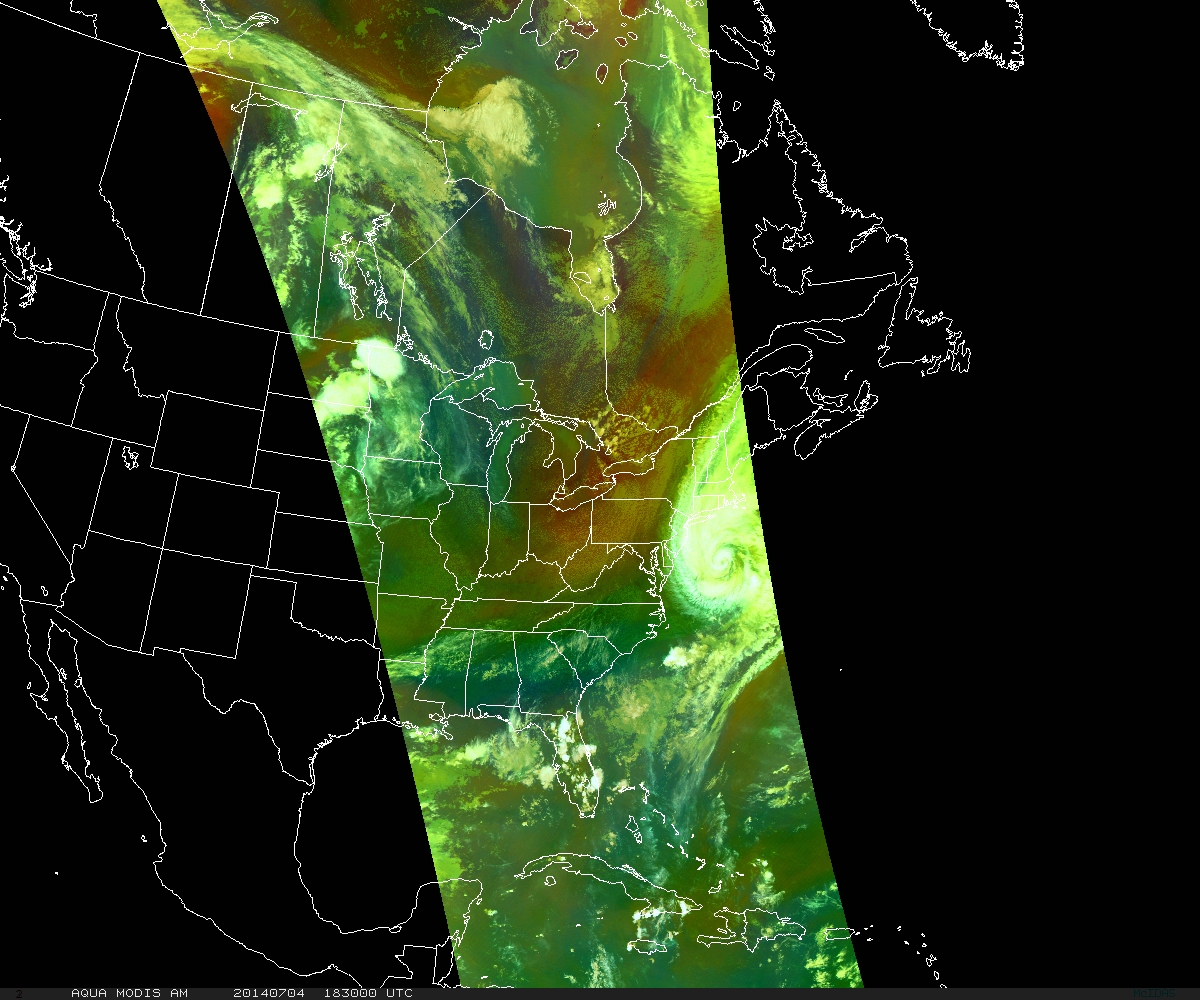 4
10
D
Air Mass RGB: Hurricane Arthur 1800 UTC on 07/04/14
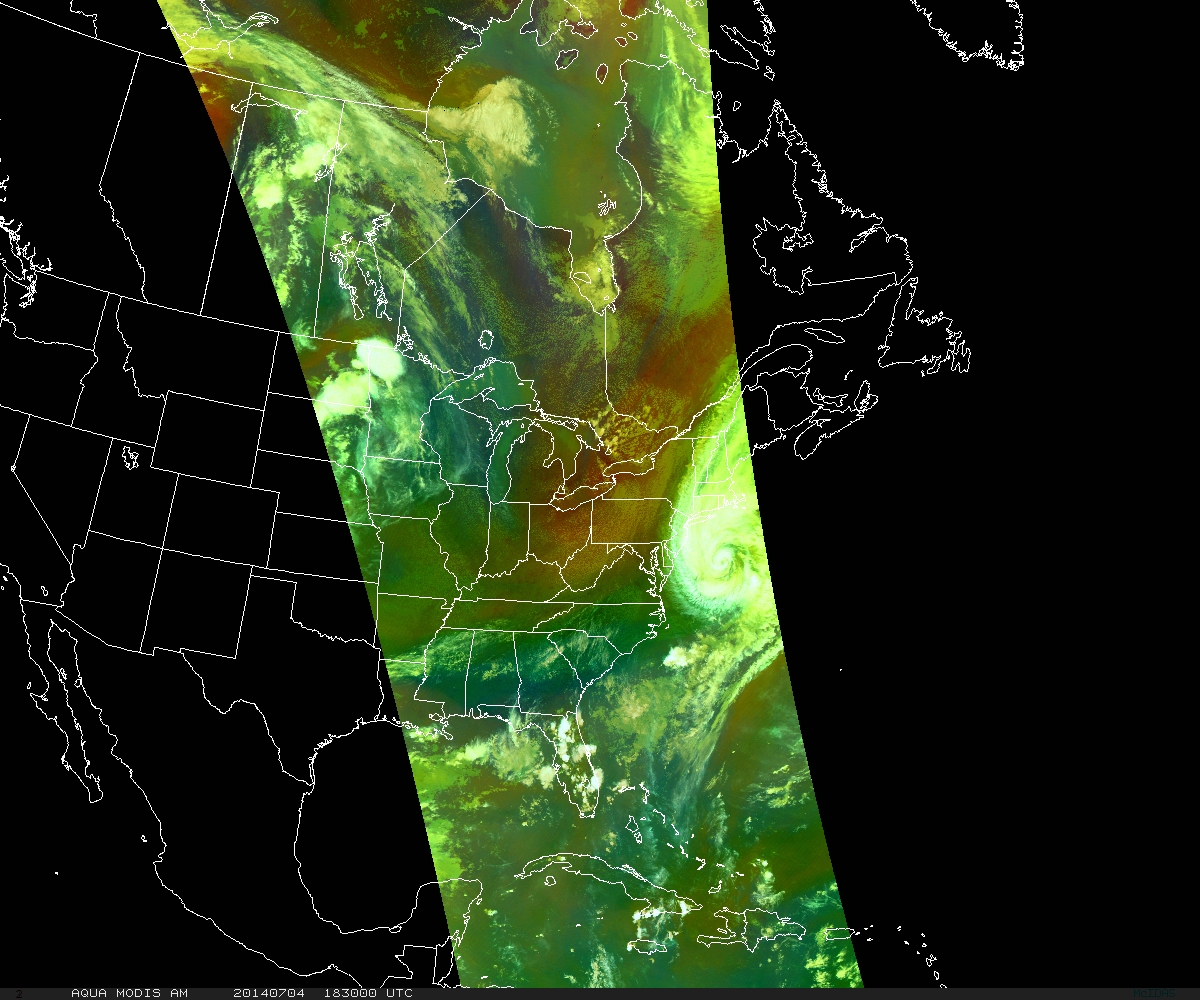 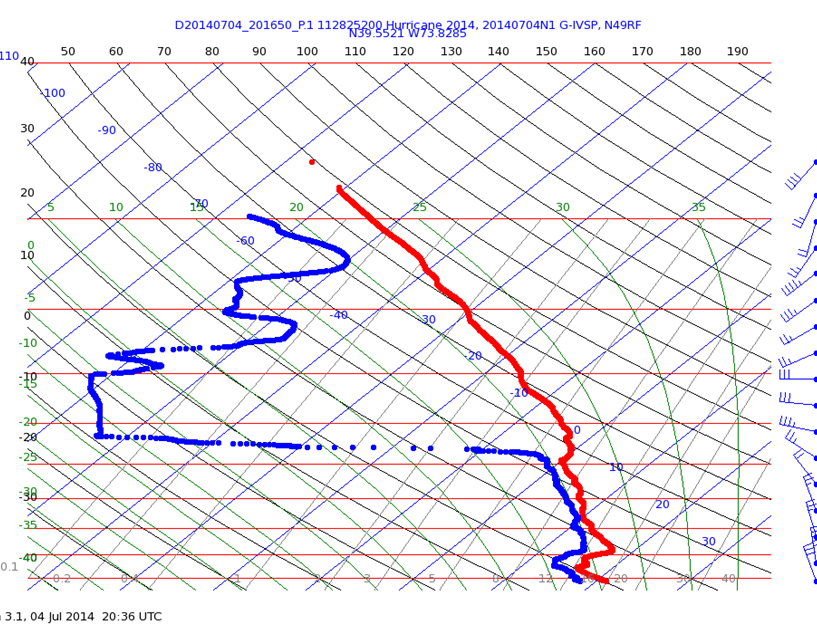 Dropwindsonde
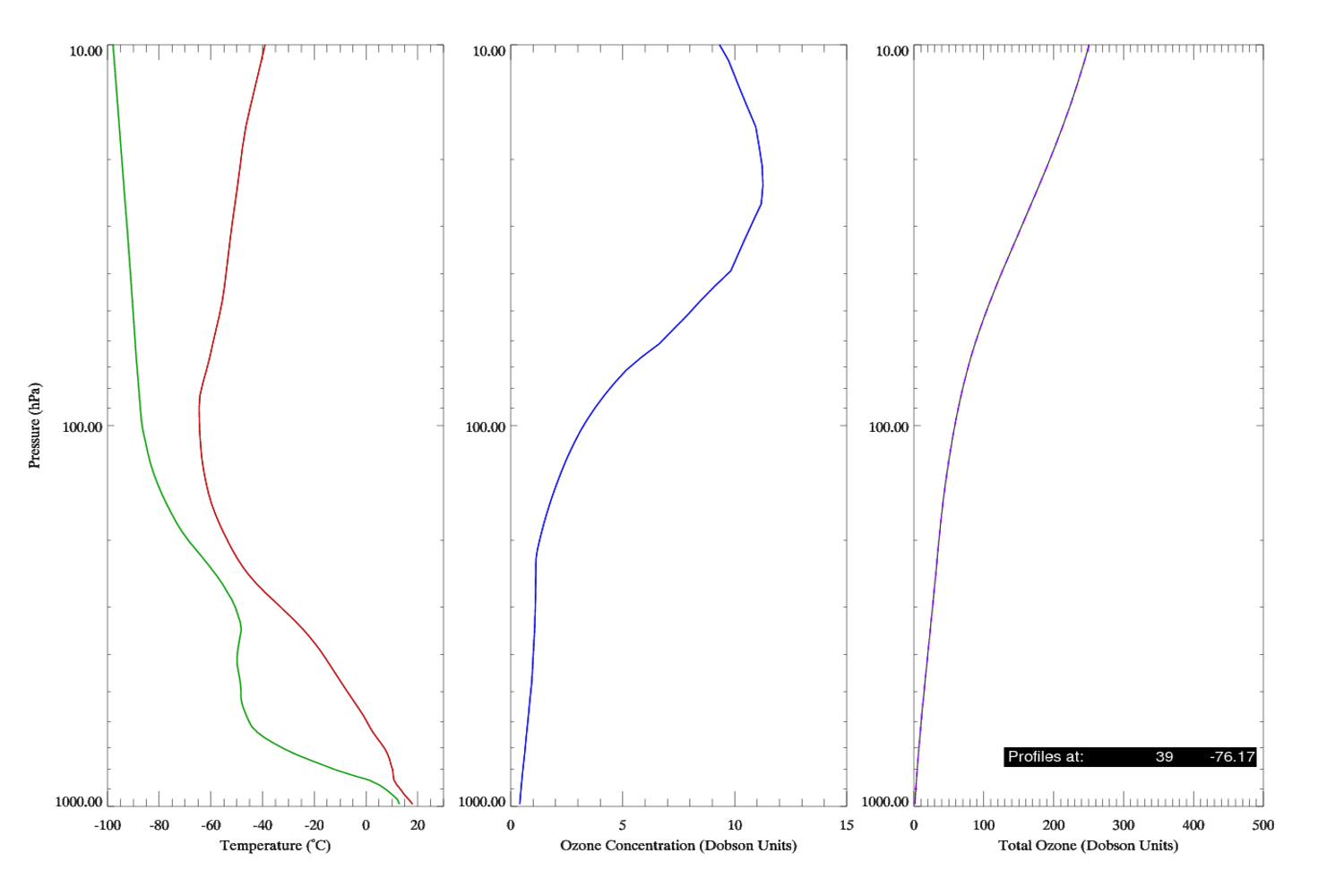 Profile 10
4
10
D
NCEP Center RequirementsMission Priorities(1, 2 or 3)
21
Future Work
Although some of the VIIRS bands are available in AWIPS II – NCP, only AK imagery is viewable and additional imagery/products will be tested this year.
Additional S-NPP products will be coordinated through Joe Zajic for the conversion to McIDAS AREA file format for N-AWIPS
This is due to uncertainties with the roll-out of AWIPS-II at NCEP centers.
RGB Working Group has investigated NCP capabilities to create RGBs “on the fly”.
Currently look for funding opportunities to pursue this capability further.
Questions?michael.folmer@noaa.gov
Hurricane Michael (2012)